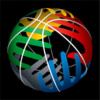 FIBA 2 Person Mechanics
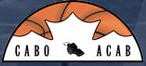 August 2012
Preparation Before The Game
arrive 1 hour before start time 
report to organizing body/commissioner/site convenor
be properly prepared physically and mentally
take pride in presentation and dress (personal appearance is important) 
uniform in good condition (clean, ironed)
no jewelry
have a pre-game
Pre – Game Positions
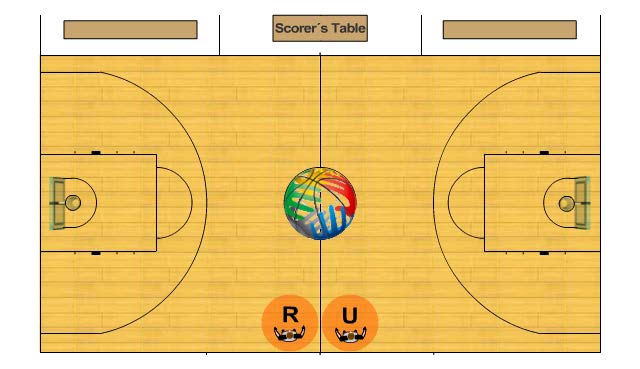 Visitor
Home
Pre-game Duties
On-court minimum 20 minutes before game
Inspect court
Take positions opposite scorer’s table
R : across from visitor’s bench/watch home team warm-up
U : across from home bench/watch visiting team warm-up
Observe warm-ups for actions that could damage game equipment  i.e. grasping ring
if observed, warn coach
if repeated =  technical foul
Pre-Game Duties con’t…
10 minutes prior R goes to table

R is responsible for approving

Game clock
Technical equipment 
Scoresheet
checks score sheet is properly filled out
Coaches have confirmed names and numbers by signing sheet and have indicated 5 starters
Note:
Assistant coach(es) is listed if one
Ask /remind coach if ALL players are listed
Selects a used game ball
Pre-Game Duties con’t…
If the game has introductions

6:00 minutes R blows whistle and officials to table
Once introductions over:
R blows whistle and indicates 3 minutes to play
Clock starts count down again at 3:00
Teams can continue warm-up

1:30 R blows whistle; teams go to benches

Before jump ball the 
verifies ready to stat game
verifies no illegal equipment is being worn
identifies the captain of each team
Starting Game/Jump Ball
Umpire
Checks table, eye contact and thumbs-up to referee
Puts up arm
On tap, chops in time and moves with ball
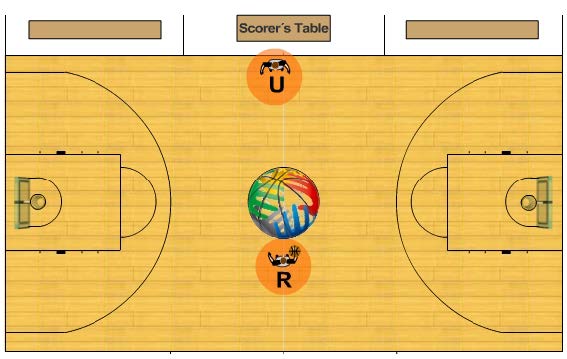 Referee
Whistle out, gets thumbs up
Steps in and tosses
After tap
Puts in whistle
Stays until clear and moves to position
Check clock and arrow
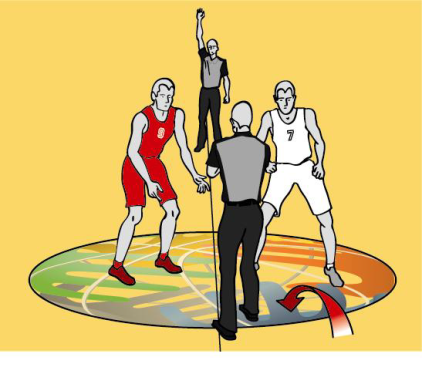 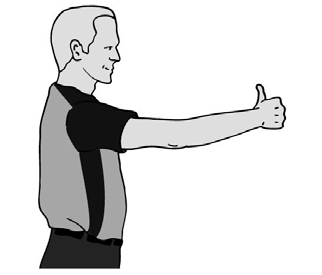 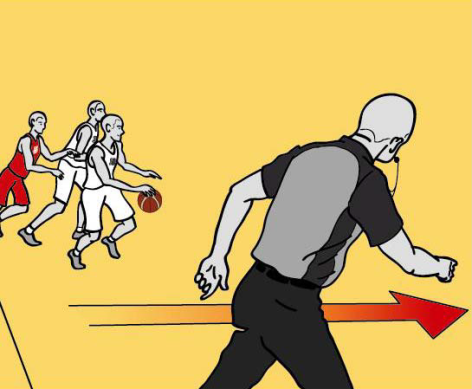 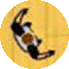 T
Ball Goes to Referee’s Right
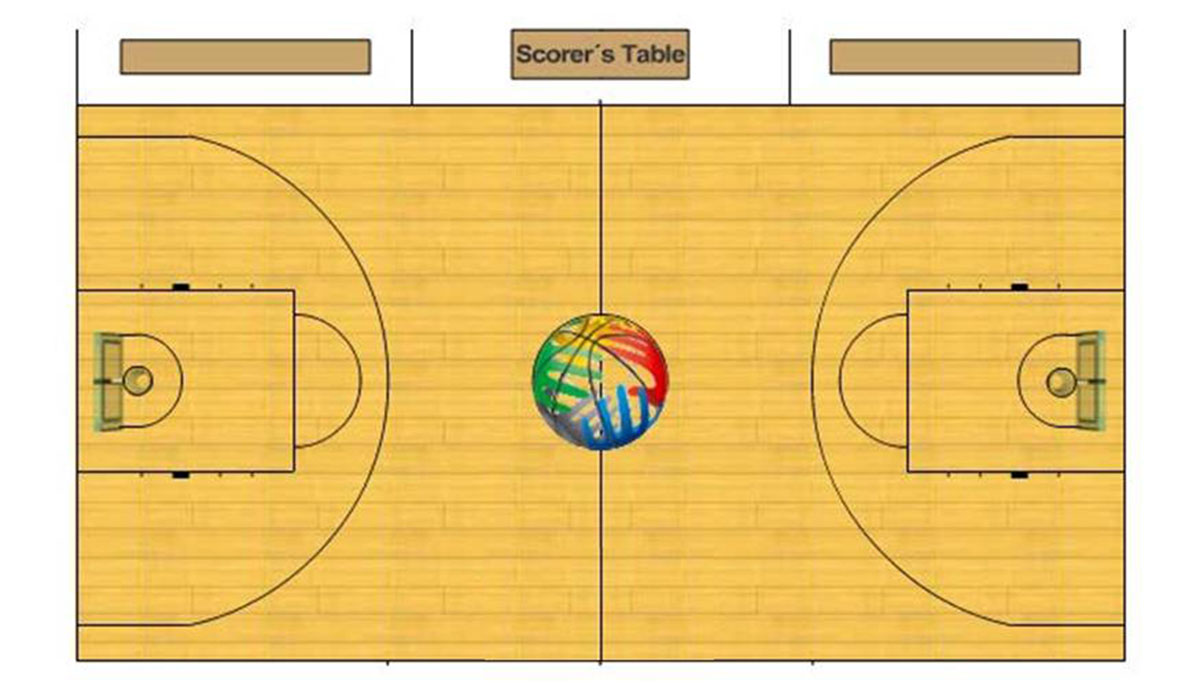 Note: 
Canadian modification
not following “work left” mechanic
Umpire  gets a head of ball and becomes Lead
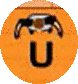 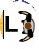 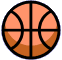 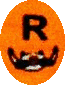 Referee goes opposite and becomes the Trail
Court Coverage/Officiating Techniques (both officials)
Be aware of players, ball and partner 
keep eyes roving
knowing where the ball is isn’t same as following it

One official  responsible for on ball and the other for play off-ball (dependent on location of ball)

Seek to box players in (physically and/or visually)

Try  to obtain  best possible position to judge the play 
“Go where you need to go in order to see what you have to see”
Move as necessary when the ball moves
Look for spaces between players

Use manual as a guideline
Court Coverage Areas
Court coverage rectangles remain are ‘keyed’ to table and independent of location of Lead and Trail
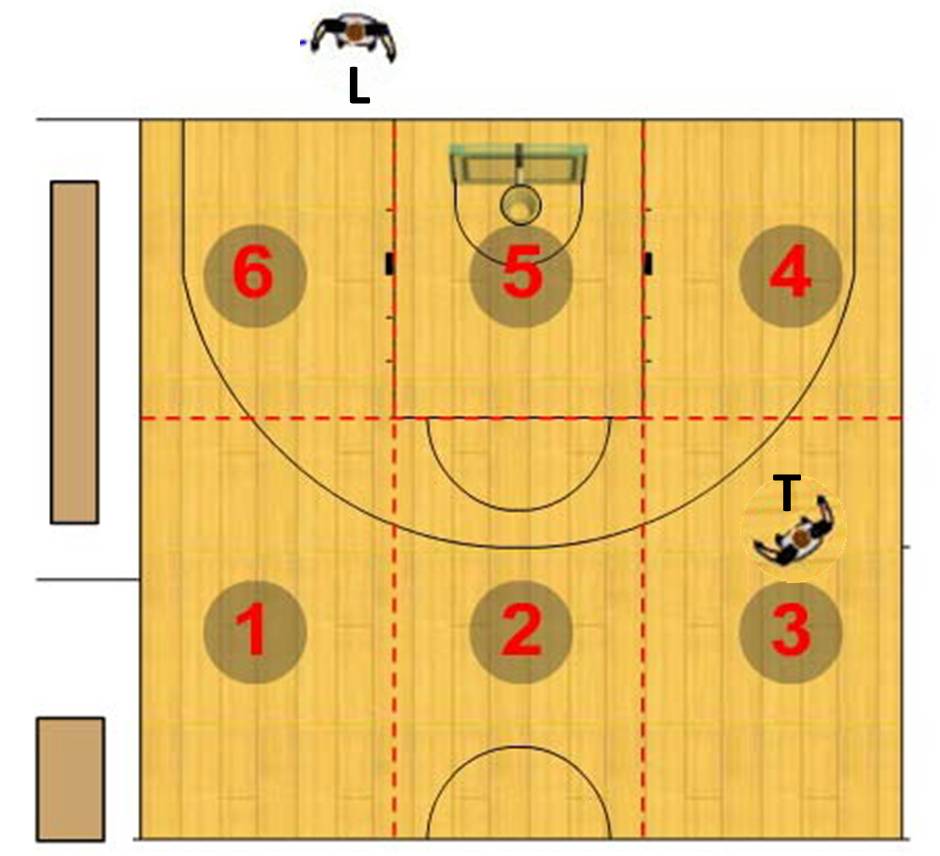 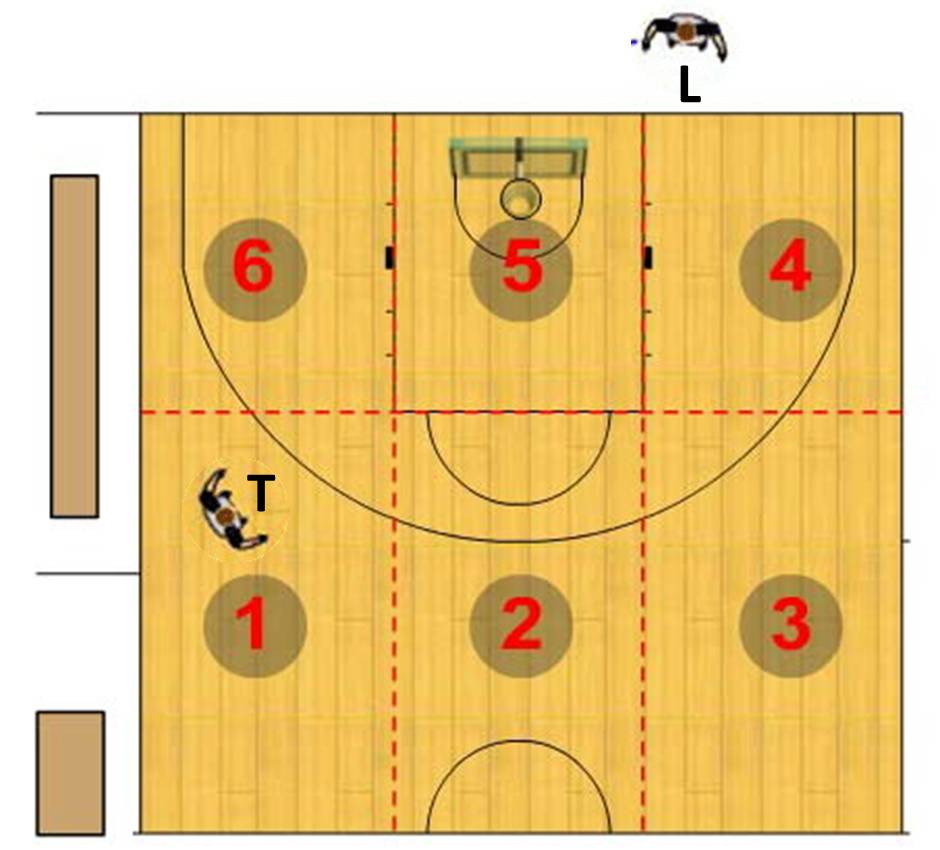 Primary Duties of Trail
Two and three-point field goal attempts including judging time expiration 
shot clock violation 
end of period 
Goal tending and interference
Rebounding situations, in particular “over-the-back”
Low post area, in particular weak side/away from ball
Fouls away from lead official
Travelling violations (when Trail has the best angle of vision)
Twenty-four second device
Specific Trail Mechanics
Normally behind play

slightly behind and to the left of the ball and approximately 3 – 5 m away

penetrate to the free throw line extended (approximately) when the ball penetrates towards the basket or the endline on a pass, dribble or shot, in order to better find the spaces between the players
Trail Work Ball Areas 1,2 & 3
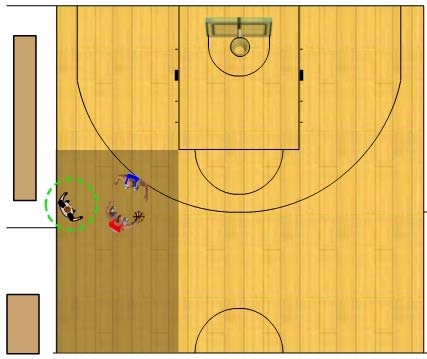 Note: 
movement onto court/working the arc
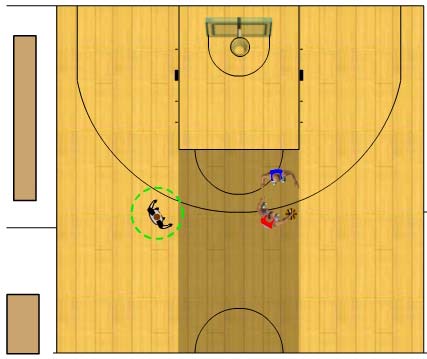 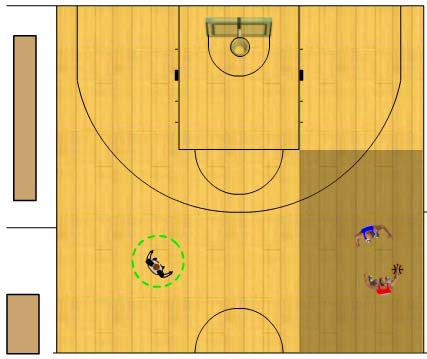 Note:
Working to see spaces
Avoid passing lanes as possible
Trail Work Ball Areas 4 & 5
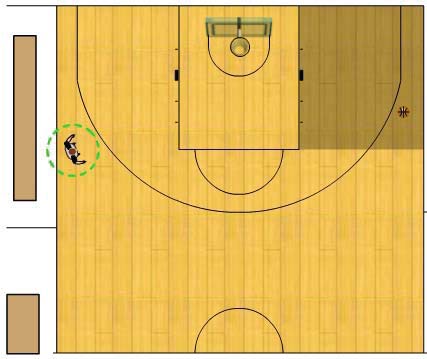 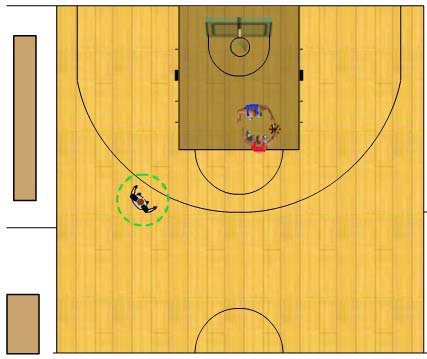 Off-ball
On-ball/dual
Trail Work Ball Area 6
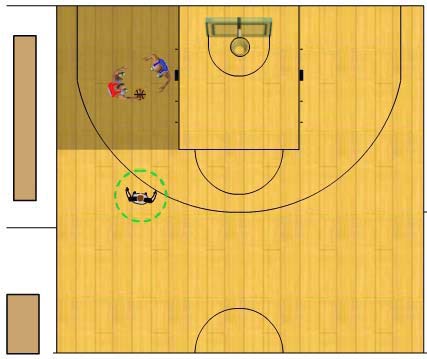 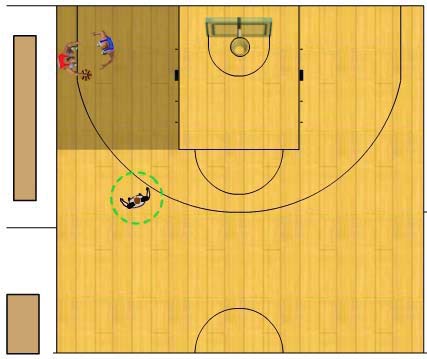 On-ball/dual
Practical Advise for Trail
Positioning

Keep slightly behind and 3 – 5 m away from play moving up court
Helps  to see spaces between players
Helps maintain wider angle of vision/improve court coverage

Move out onto the court as far as needed to cover play on the opposite side of the court (maintain good spacing and angle to play) i.e. 
If the dribbler is closely guarded moving up the court
Trap situations just over center and/or far sideline

Penetrate to free-throw line extended whenever the ball penetrates towards the endline or basket (shot, dribble and/or pass) in order to help partner; in particular ‘over the back’/illegal contact on rebounding

"Go where you need to go in order to see what you need to see."
Practical Advise for Trail
Responsibilities

Line responsibilities 
back court endline
closest sideline
centre line (primarily responsible - ball returned to backcourt) 

Primarily responsible for shot clock; pay particular attention to the shot clock whenever the ball goes out-of-bounds

primarily responsible for the flight of the ball in all shooting situations; goaltending and interference and last second shot attempts

Be prepared to give immediate help if/when your partner looks for it on an out-of-bounds play
Practical Advise for Trail
Specific Situations

Look for spaces between the players to determine responsibility for any contact

Whenever the ball is passed or released for a shot for a field goal, observe the actions of the defensive player before looking at the ball

Watch the feet of the shooter in relation to a three-point field goal attempt

Inform offensive team of remaining time in eight (8) second count on a backcourt throw-in with less than 8 seconds remaining
Lead Work
normally ahead of play

get down court as quickly as possible and allow play to come to him – receive the play

In transition from trail official to lead official, do not turn your head away from the play, keep your eyes focused on the play and the players at all times by looking over your shoulder.

normally move between the three-point line to his sideline and the far edge of the restricted area towards the opposite sideline

step back from the endline to get a wider angle of vision
Lead on-ball coverage/movement
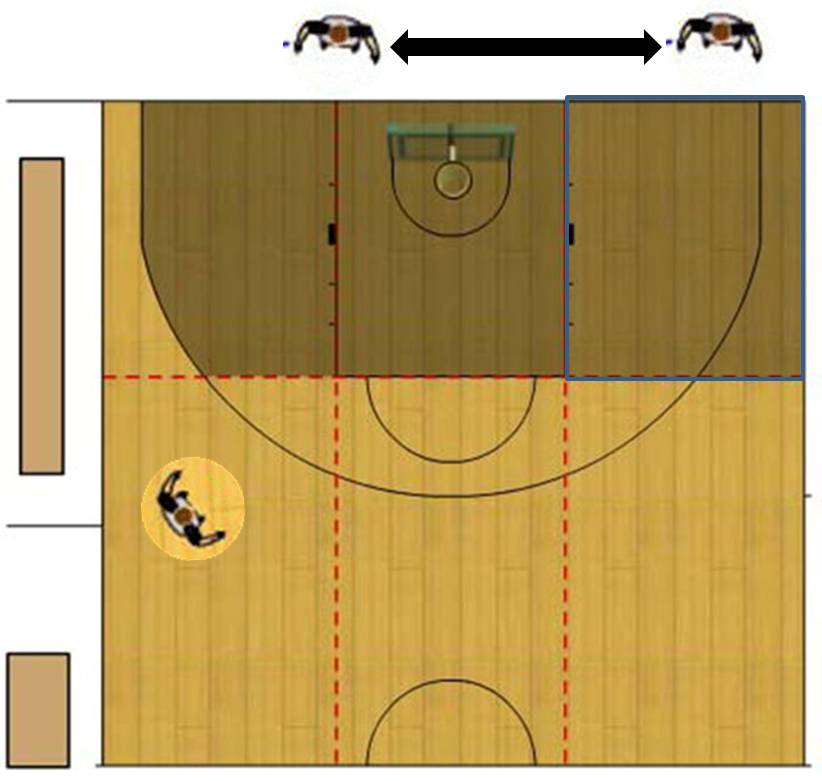 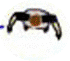 Lead – Ball Areas 1,2 and 3
Close down ball area 1
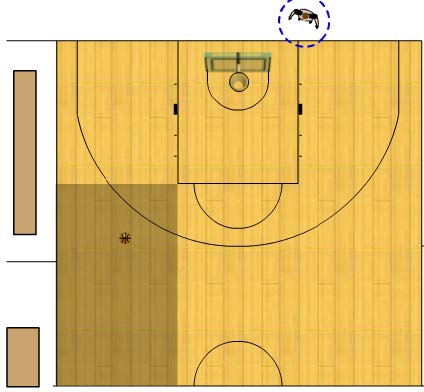 ‘Mirror ball” areas 2 and 3
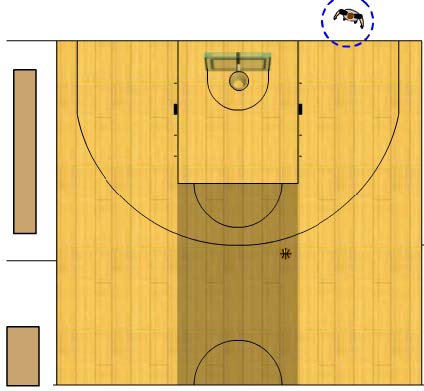 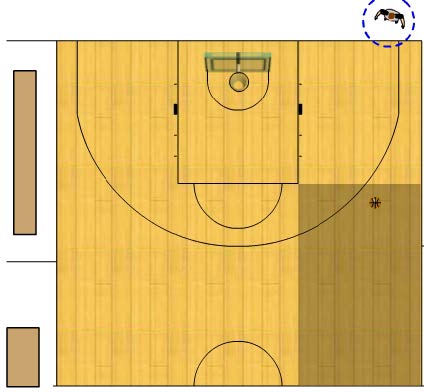 Lead – Ball Areas 4 &5
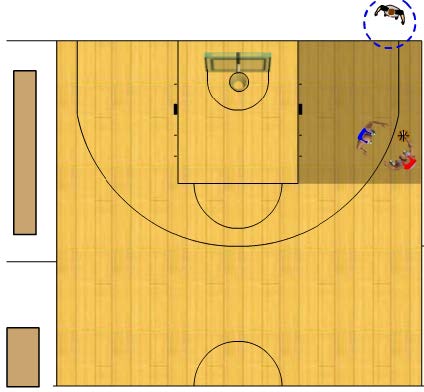 On-ball – work to see the spaces
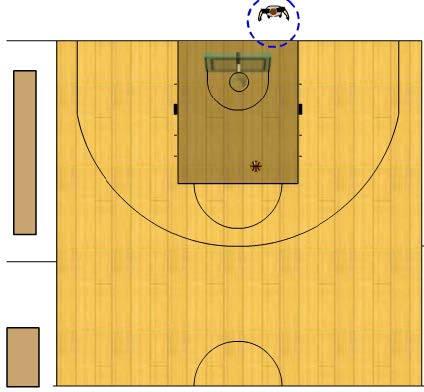 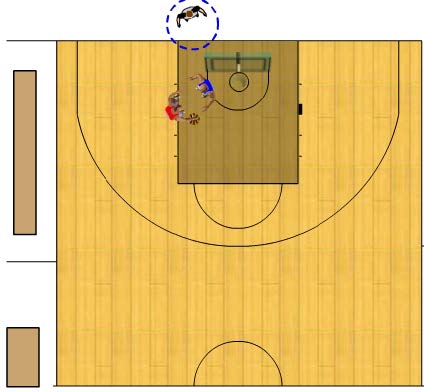 Dual Coverage Area
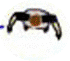 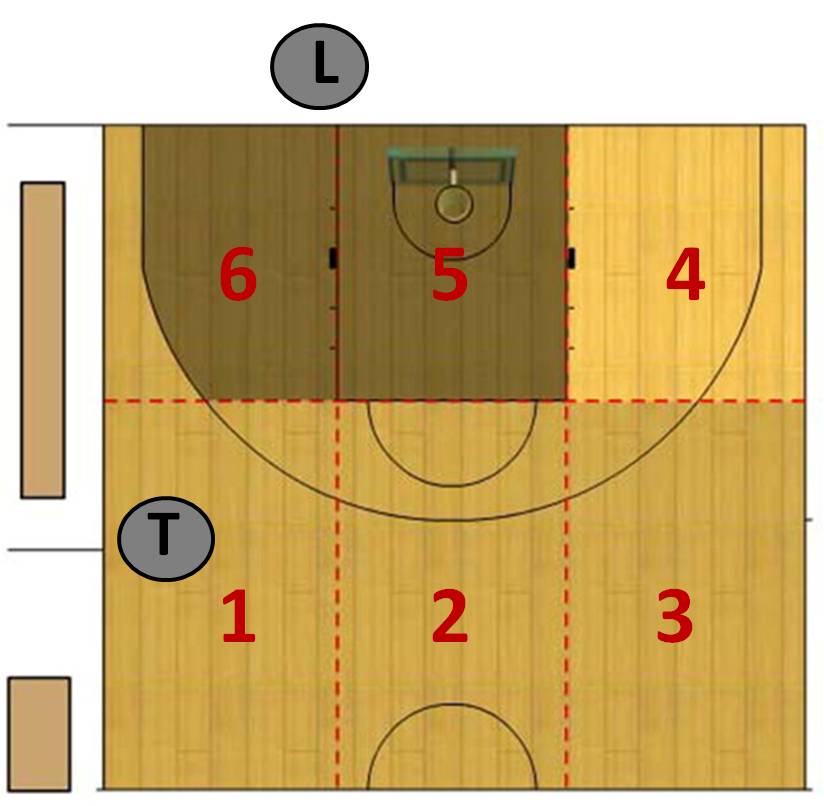 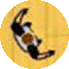 Lead – Ball Area 6
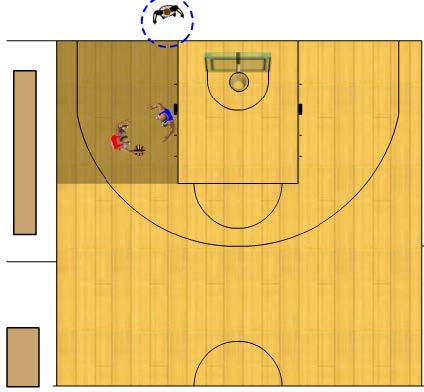 Lead can be on or off-ball when the ball is in Area 6

He is on-ball when the ball is in the low post or the ball is driven to the basket
Trail take play to basket; Lead not nearest official
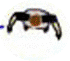 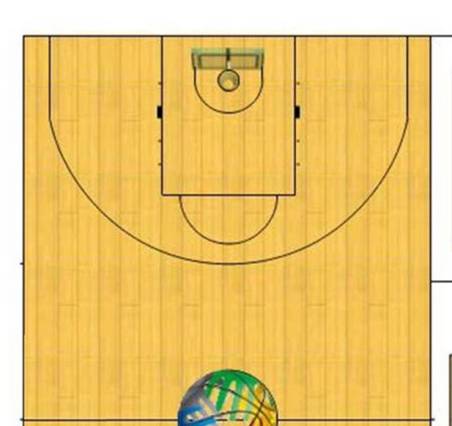 Foul
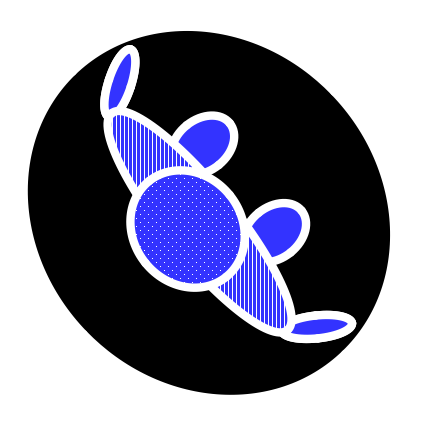 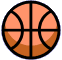 Trail is nearest official and takes call
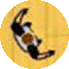 Play to basket; Lead is nearest official
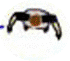 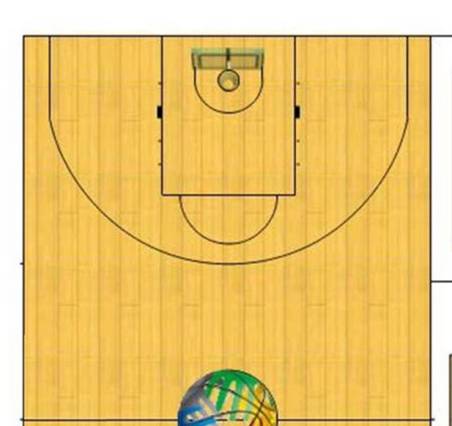 Foul
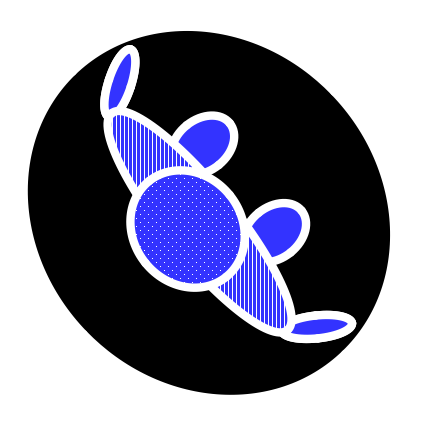 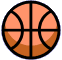 Lead is nearest official;
if unsure who is nearest official – official who play is coming to takes call
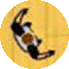 Play to basket involving secondary defender
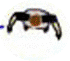 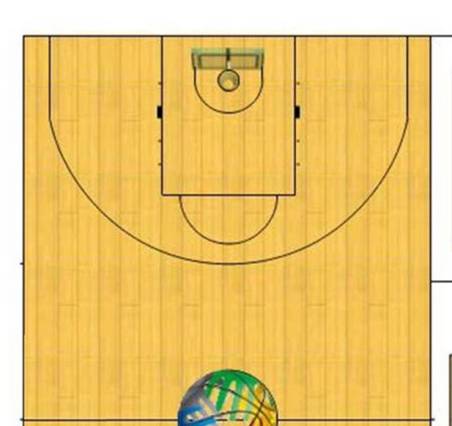 Foul
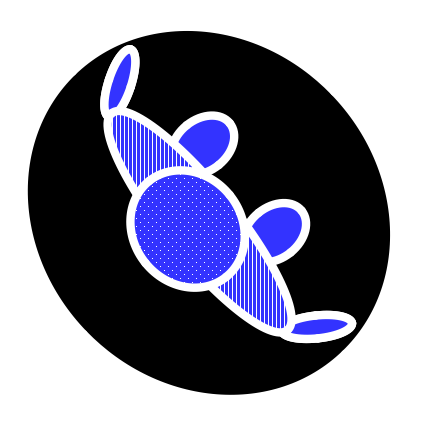 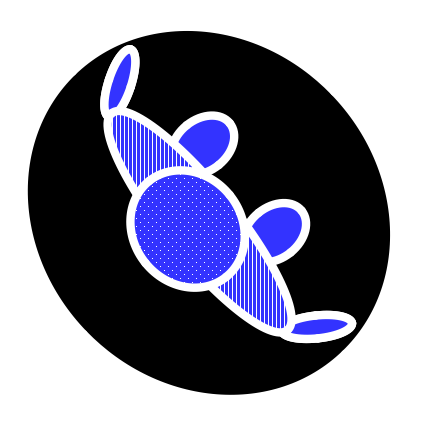 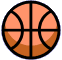 Play originating in Trail
Secondary Defender 
- Lead’s Call
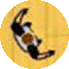 Primary Duties of Lead
Pivot/post play

Play under the basket

Fouls away from trail official

Drive to the basket on lead’s side of the playing court
Practical Advise for Lead
Positioning

When three (3) or more defensive players are pressing in the backcourt, delay progress up the playing court and assist the Trail with coverage

Get down the playing court quickly as possible, allow play to come towards you – “receive the play” 

In transition as ‘new lead’, don’t turn your head from the play; keep your eyes focused on the play/players at all times

Try to take a ′deep endline′ position (2 metres if possible) to get the best possible angle. A wider angle means better vision.

Penetrate to the basket when the ball is dribbled from rectangle 4 to 5 to 6. See the ‘start’ and ‘end’ of the drive.

Keep moving, striving for the best possible position - "Go where you need to go in order to see what you need to see."
Practical Advise for Lead
Responsibilities

Line responsibilities 
front court endline
closest sideline
centre line (secondary responsibility - ball returned to backcourt i.e. press and transition situations) 

Pay particular attention to post play and amount of physical contact you will tolerate. Any rough play should be  penalized. Recognize if a player is trying to move to a new position or is being illegally prevented from doing so 

Be prepared to help with 
twenty-four second device situations
with three-point field goal attempts, particularly when ball is near rectangle 4

Be prepared to give immediate help if/when your partner looks for it on an out-of-bounds play
Press Coverage – backcourt
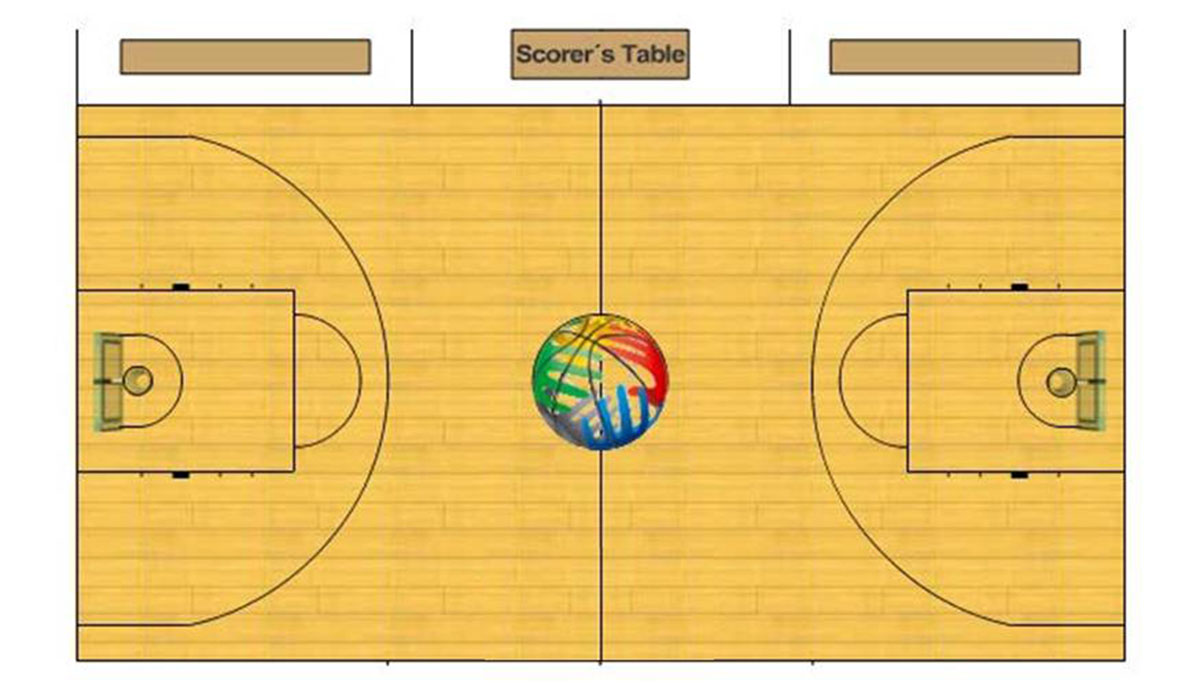 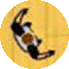 L
T
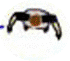 Direction of play
when three (3) or more defensive players are in opponents′ backcourt pressing - delay your progress up the playing court in order to help.
Press Coverage – backcourt
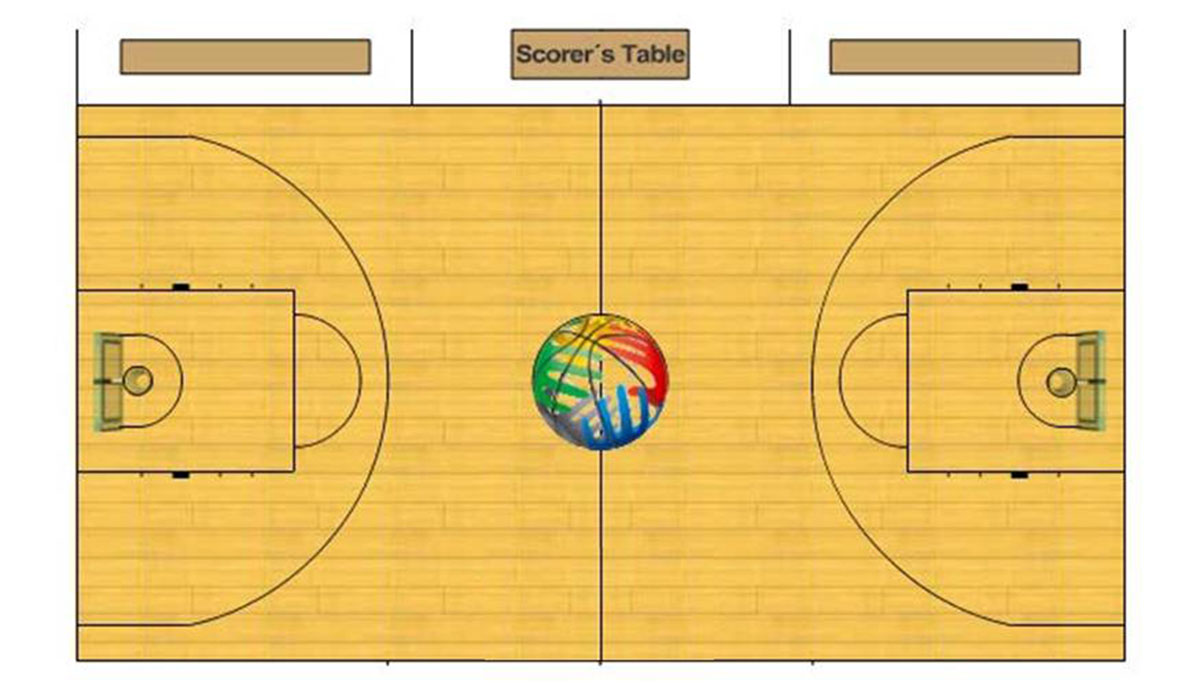 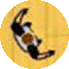 L
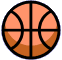 T
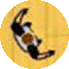 Direction of play
when three (3) or more defensive players are in opponents′ backcourt pressing - delay your progress up the playing court in order to help.
Advise to officials - “calling the game”
See the whole play

Restrict calls to contact that has a direct effect on the play (unless unsportsmanlike).  

Avoid penalizing incidental contact that does not affect the play, especially when a player drives to the basket and scores. 

Only call what you see; players will over emphasize contact;  do not call an offensive foul because a defensive player puts on a theatrical display and falls to the floor.

Watch players’ hands and arms during a shot for a field goal

Remember the cylinder principle and the rights of both players

Screening
Ensure screener stationary
Watch for extended leg, knee or elbow

Post play
Equal rights offense and defense
Call contact with direct affect on play
Don’t allow rough play that impacts control of game
Line Responsibilities
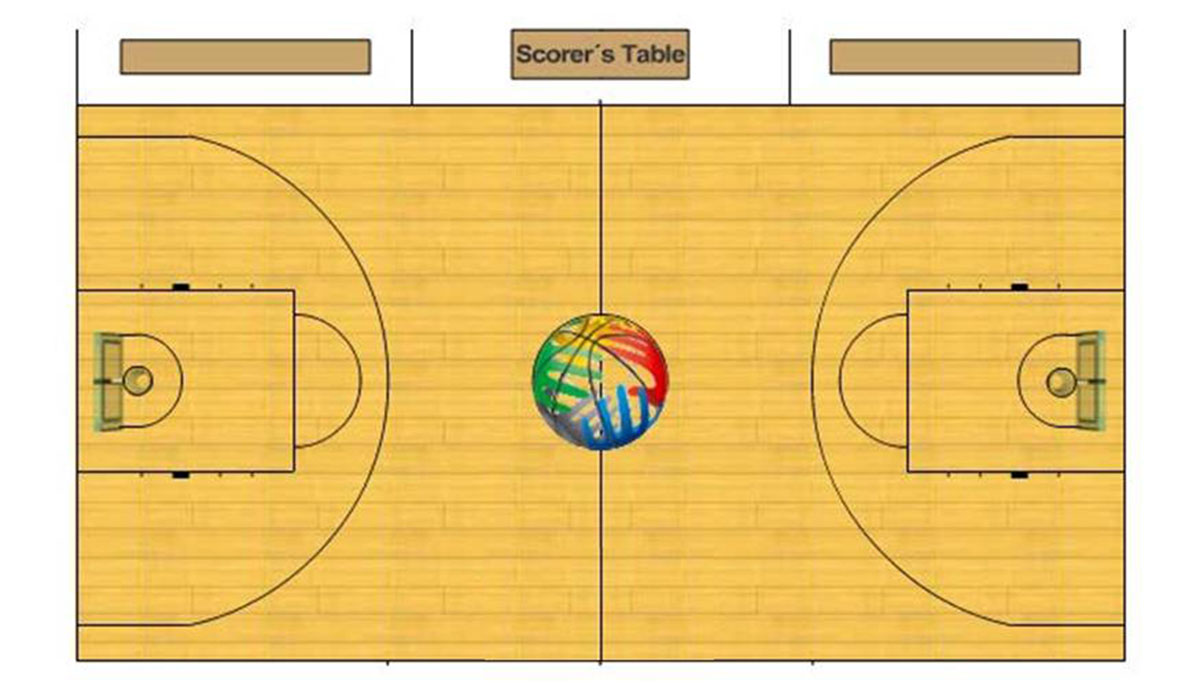 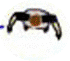 L
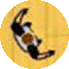 T
Lead’s lines
Direction of play
Trail’s lines
Throw-in Spots
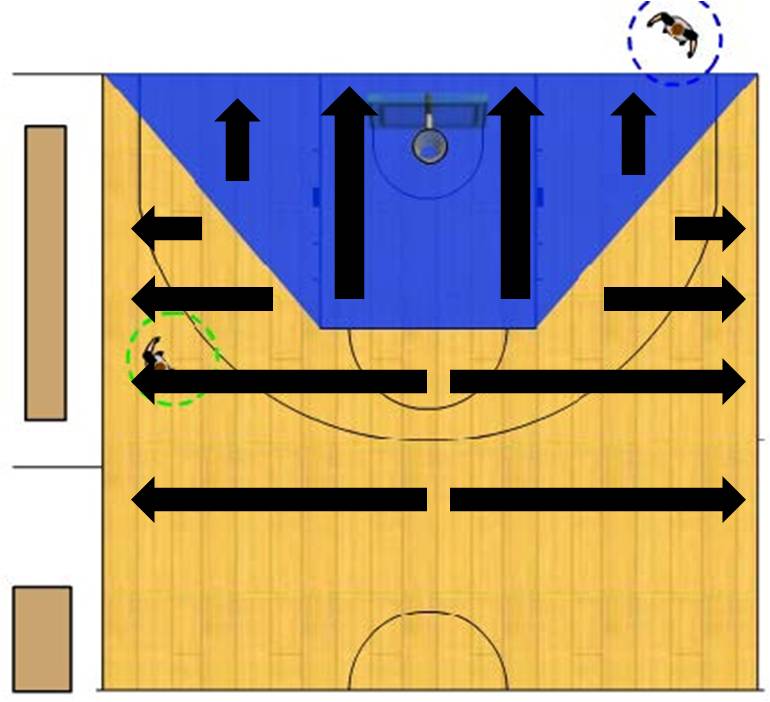 Notes

infractions in semicircle go to nearest sideline
do not administer a throw-in directly behind basket
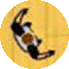 L
T
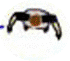 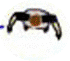 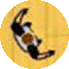 T
Backcourt Throw-in
L
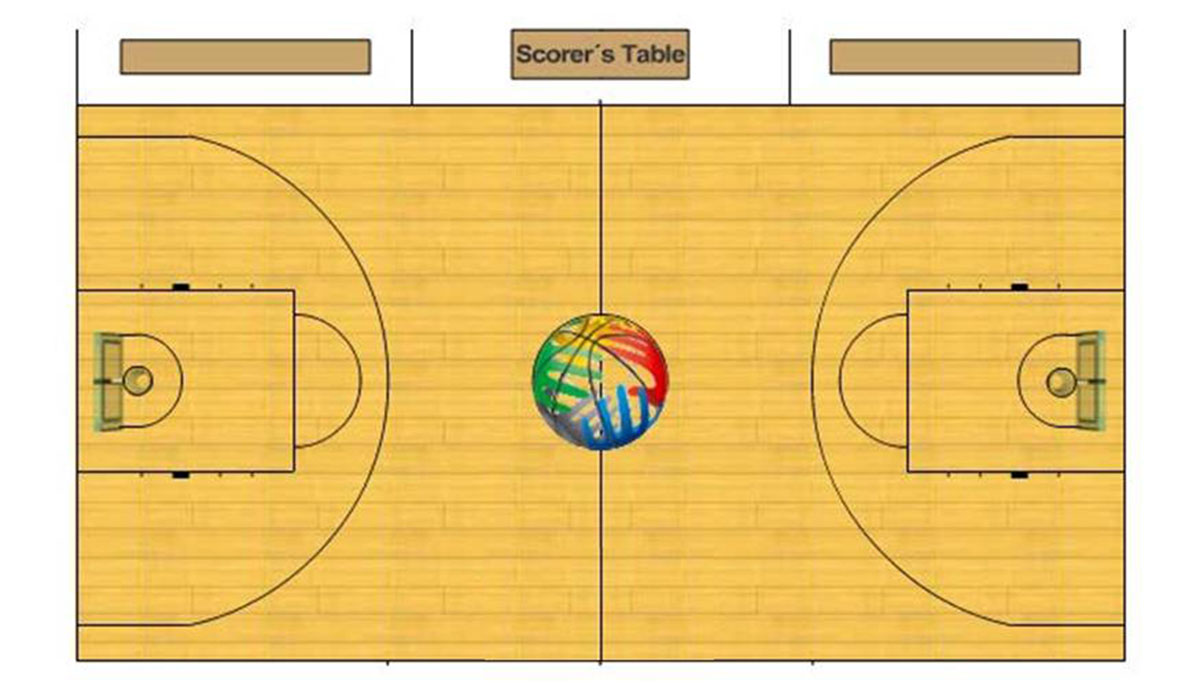 Old Direction of play
Throw-in spot
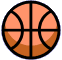 New Direction of play
Reminder: Box-in (physically and/or visually) players on all throw-ins
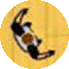 L
T
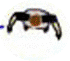 Trail may bounce ball across endline if there is no backcourt pressure
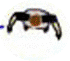 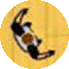 T
Backcourt Throw-in
L
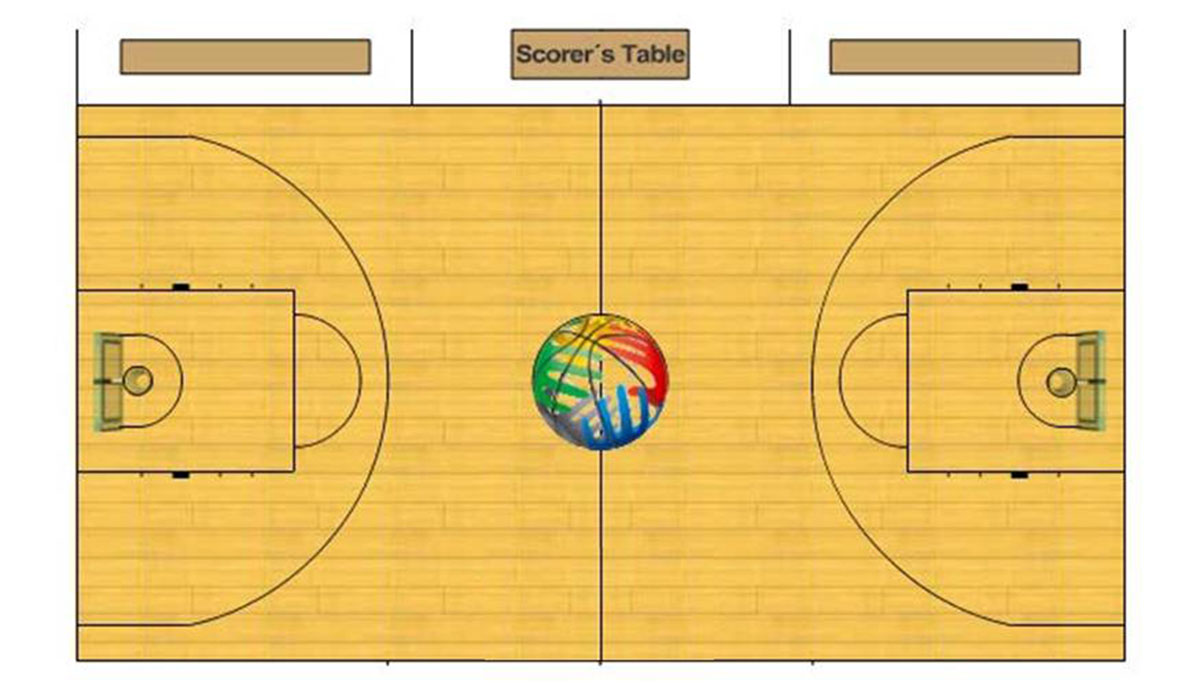 Throw-in spot
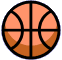 Old Direction of play
New Direction of play
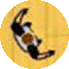 L
L
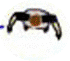 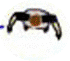 Officials rotate if there is backcourt pressure
T
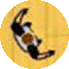 T
Backcourt Throw-in
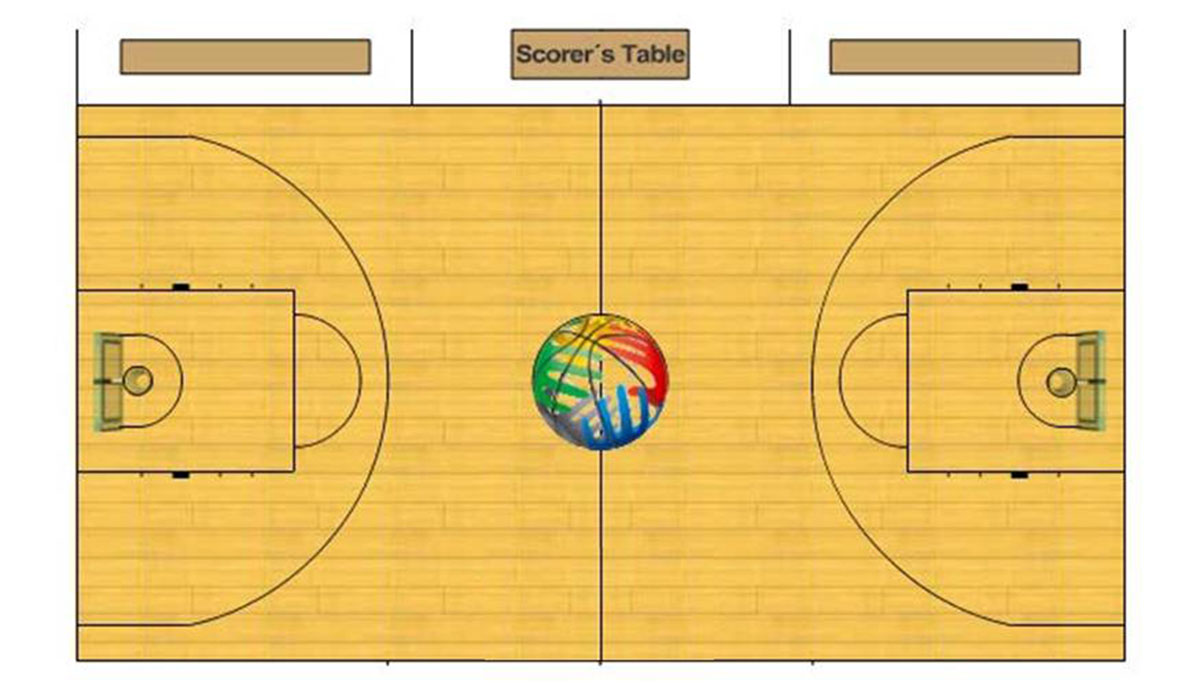 Throw-in spot
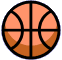 Old Direction of play
New Direction of play
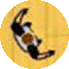 L
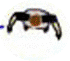 Trail takes all backcourt throw-ins – may create a rotation
T
Backcourt Throw-in
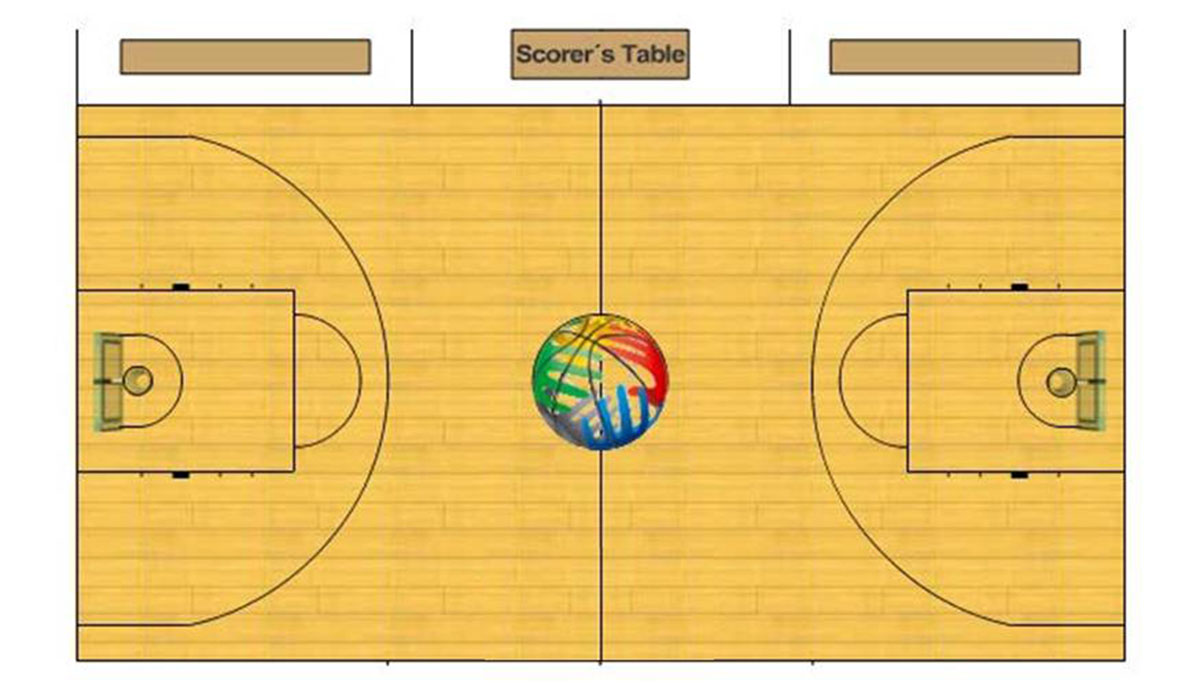 Direction of play
Throw-in spot
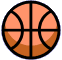 Frontcourt Throw-in
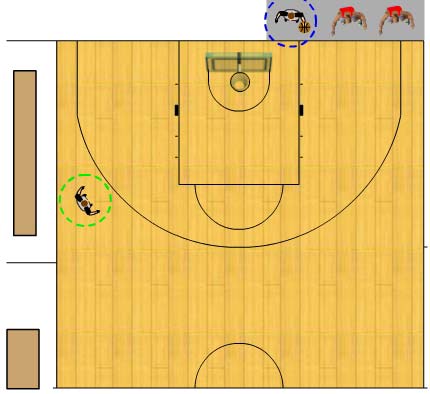 When handing the ball on the endline – 
stay between the player and the backboard
‘ass to glass’
Frontcourt Throw-in
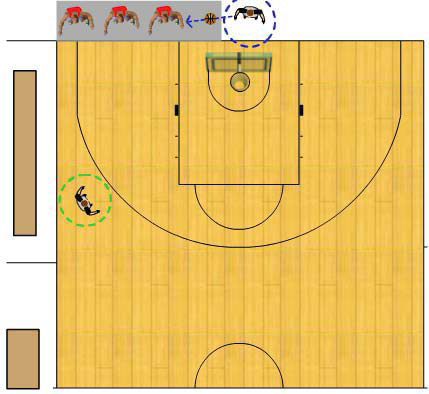 Throw-in spot is on endline between restricted area and sideline to Lead’s right
L
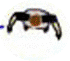 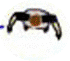 T
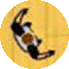 T
Frontcourt  Throw-in Above FT line extended Lead’s Sideline
Ball out of bounds to offense
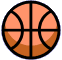 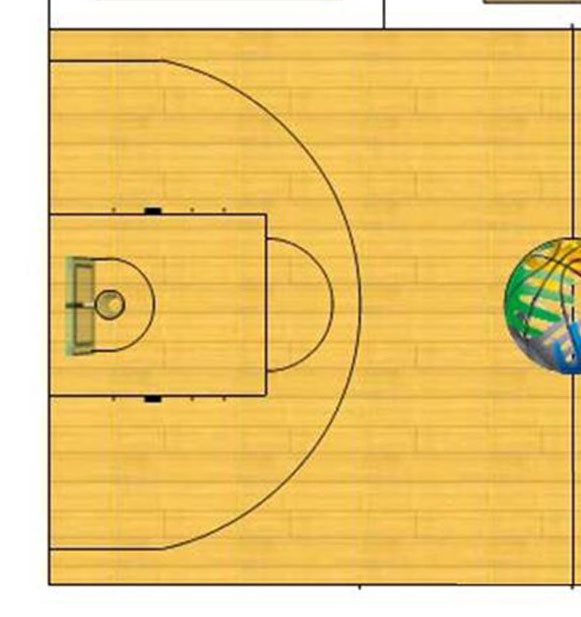 Direction of play
Trail administers 
throw-in
Creates a rotation
Foul Mechanics
Calling Official

Stop clock: whistle, arm straight up with clenched fist
Point to player’s waist with a straight arm, palm facing down
Indicate number of free throws (if needed)
Hustle/run to spot 6 – 8 m from scorer’s table and STOP
Report while standing still
number of player
type of foul
Number of free throws or direction of play
(If applicable, count basket first)
RUN to next position

Non – calling official

keeps all players with-in field of vision
‘sets table’ as possible for resuming play 

Calling official becomes or remains Trail
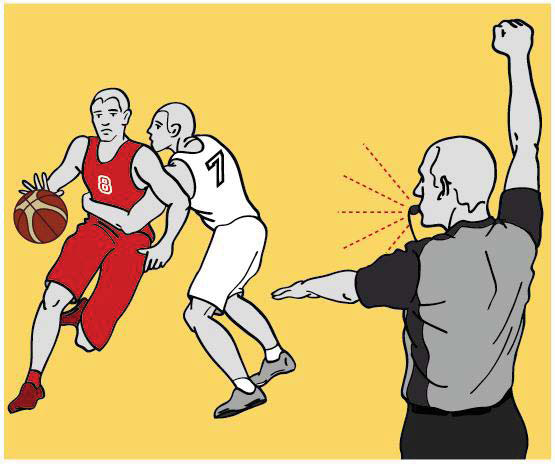 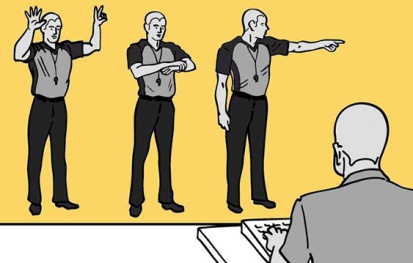 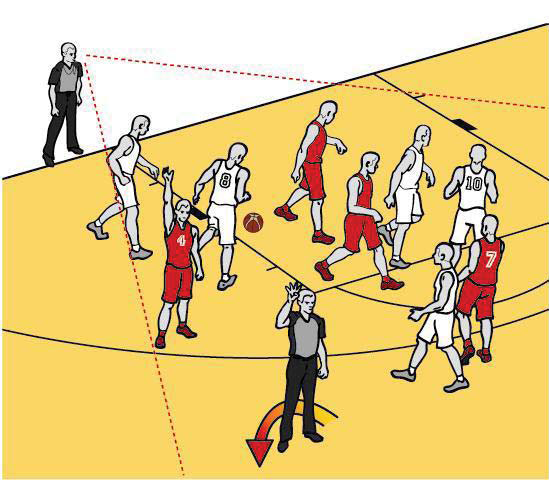 Simultaneous (Double) Whistles
cooperation and teamwork is vital
must be aware of his partner, whenever there is a double whistle
No immediate signals
establish eye contact
official nearest to the play will normally take the call
if not apparent who is nearest, official who the play is coming to takes the call
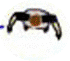 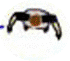 L
L
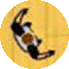 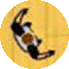 T
T
Lead Calls Defensive Foul
Direction of play
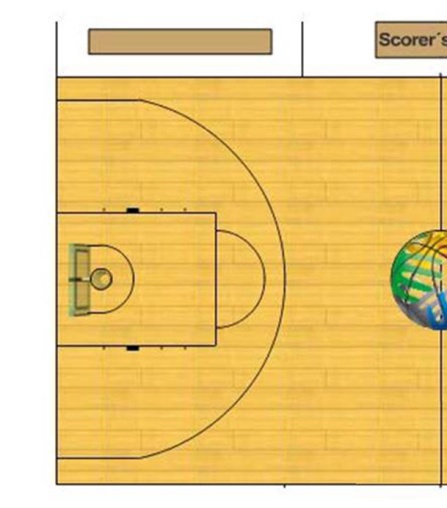 Lead reports foul and becomes Trail
Foul
Trail watches players while Lead reports foul and now becomes Lead
L
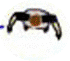 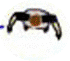 L
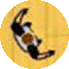 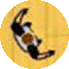 T
T
Lead Calls Offensive Foul
Direction of play
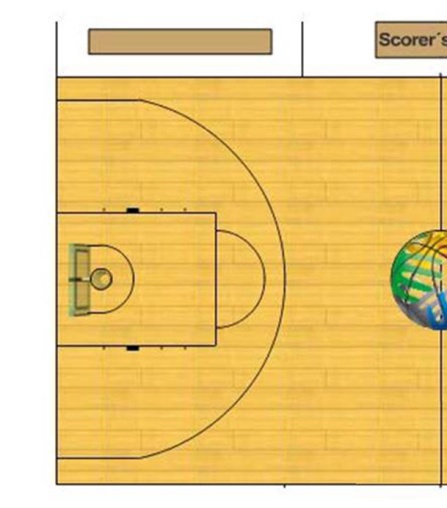 New Direction of play
Lead reports foul and goes back to become Trail
Foul
Trail watches players while Lead reports foul stays put and becomes Lead
T
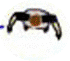 L
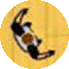 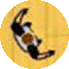 T
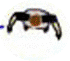 Trail Calls Offensive Foul
L
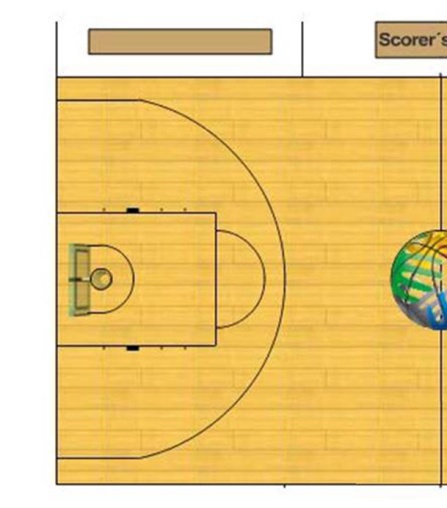 Direction of play
New Direction of play
Lead moves up court - becomes new Lead
Trail reports foul -  becomes new Trail
Foul
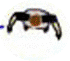 L
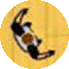 T
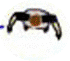 Trail Calls Defensive Foul
T
Direction of play
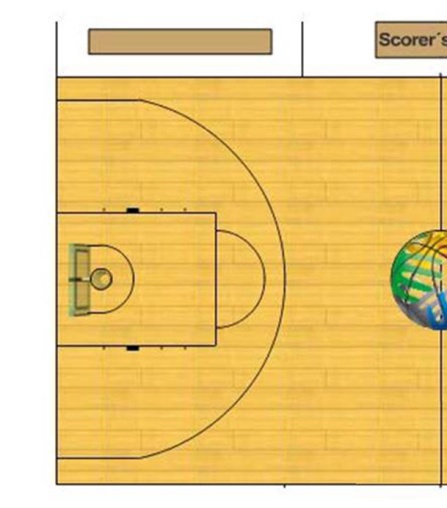 Lead stays Lead
Foul
Trail reports foul and stays Trail
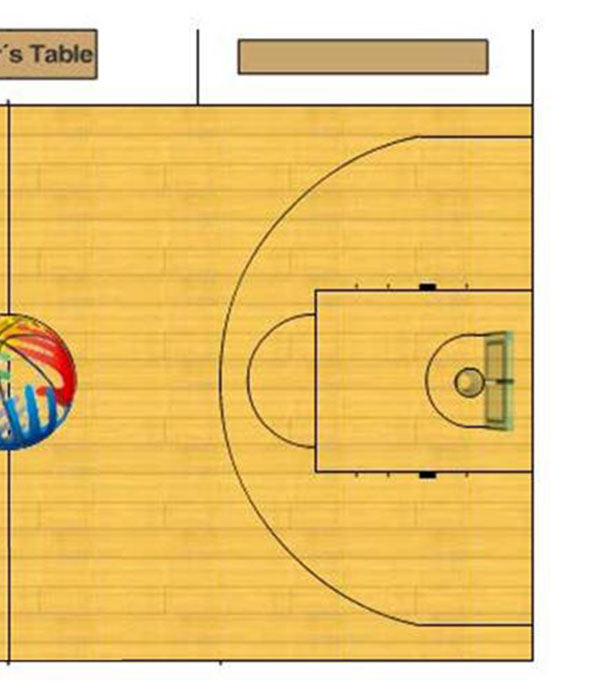 Free Throws and Positioning
Lead: administers FTS
Steps into restricted space
Checks for subs
Indicates # of throws
Bounces ball to thrower and steps back into position
Responsible for players opposite
Trail
opposite table
Indicates # of throws and holds signal until ball released
Responsible time violation but has no visible count
on final throw lifts arm to chop in clock if necessary
steps down on final throw
Responsible for shooter, players opposite
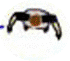 L
T
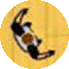 Violation Mechanics
Stop clock:
 
whistle, arm straight up with open palm and fingers together

Signal nature of violation

Signal direction of play using same arm
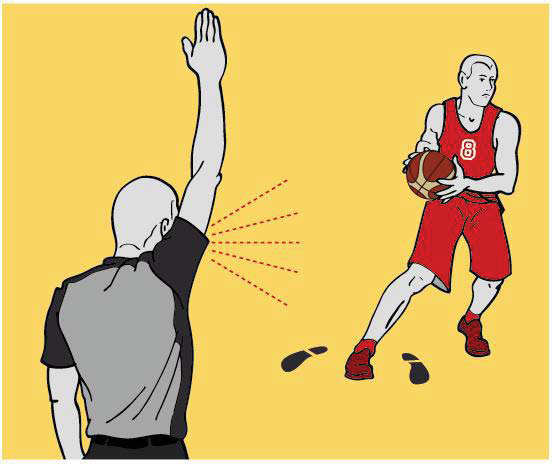 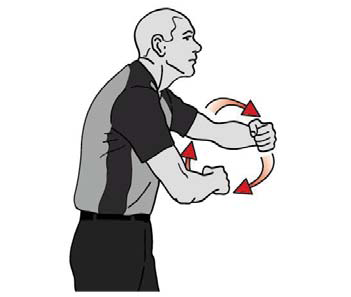 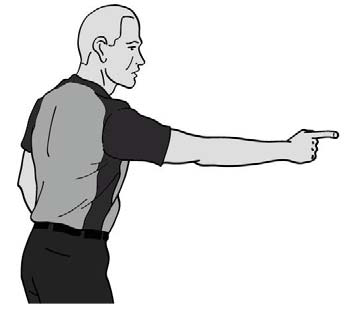 Substitutions
Upon hearing the substitution signal from the scorer, the nearest official 
blows whistle and makes time-out signal
beckons substitution(s)

Notes:
Although the coach has primary responsibility for a team having 5 players on the court after a substitution - an ‘ounce of prevention is worth a pound of cure’ and it is recommended to ‘monitor’ the substitutions to avoid an incorrect number of players when play resumes

Officials should work to ensure there is no undue delay and the game resumes as quickly as possible
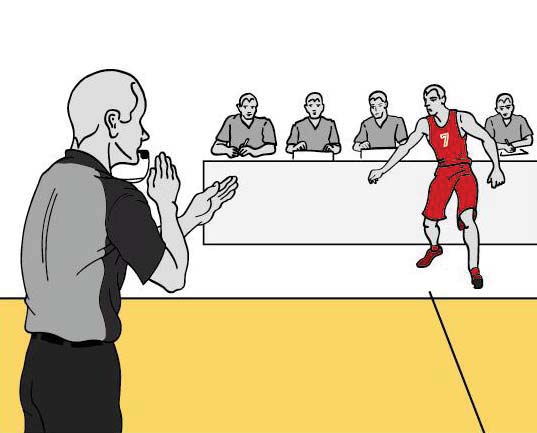 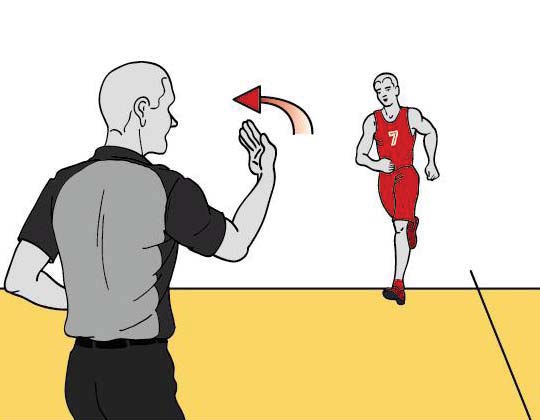 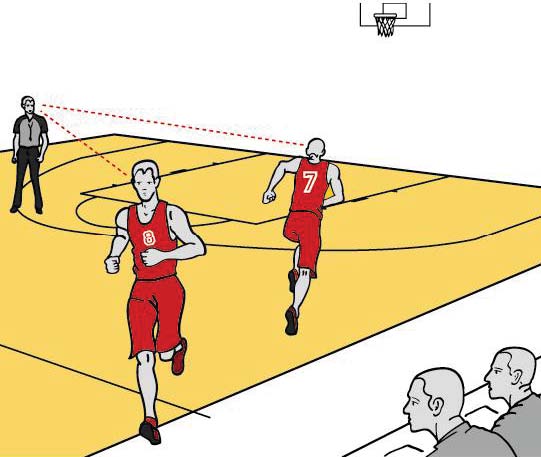 Granting a Time-out
Upon hearing the time-out signal from the scorer, the nearest official blows whistle and makes time-out signal

Officials move to time-out positions

Timer sounds signal after 50 seconds and the referee blows whistle for players to immediately return to court

Note: if it was a team’s last time out, the referee informs the coach of that
Time Out Positions
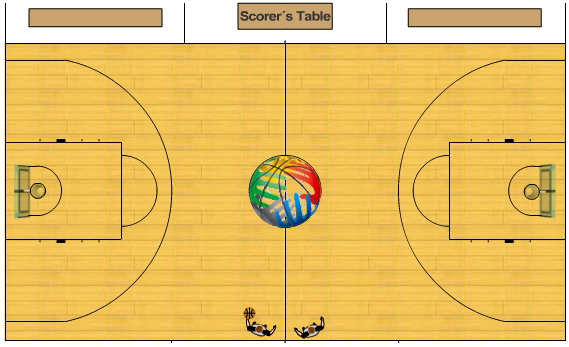 Note: officials have ball
3 Point FG Coverage
L
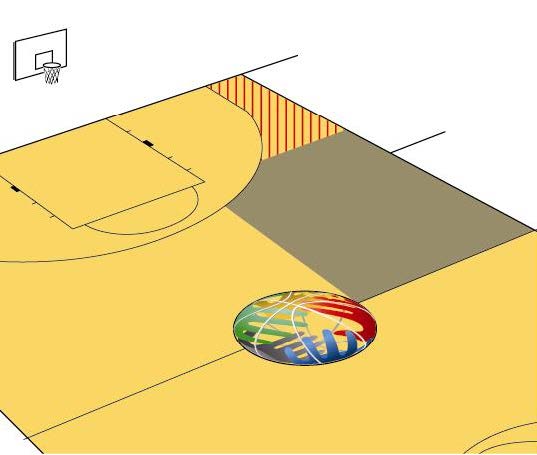 Trail is  primarily responsible for 3-pt attempts 
Trail signals all successful goals
Lead signals 3-pt attempt from area 4 and can help with a try in area 3 picked up by Trail 
Lead doesn’t signal make
T
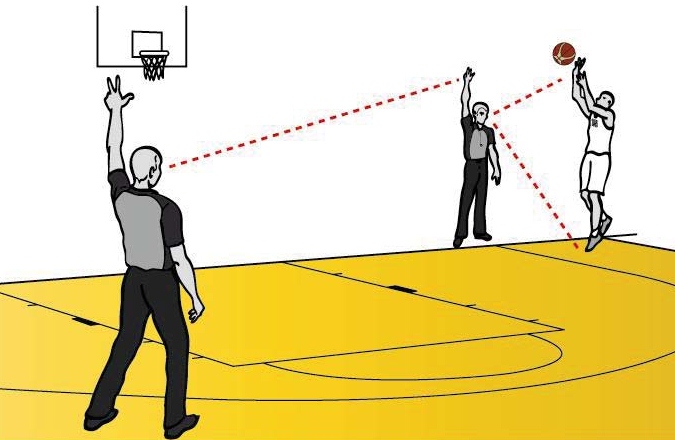 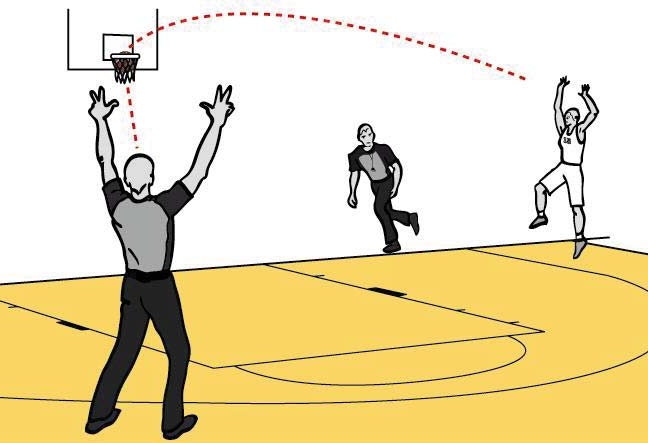 Summary and Review
Work as a team

have a pre-game
arrive on floor together; whenever possible, leave court together
co-operate on the floor
make eye contact before administering a throw-in
be aware of players, ball and partner
know areas of responsibility and referee on/off-ball as needed
establish eye contact on double whistles; primary responsibility is 1) nearest official 2) official play going to
give help only when requested
Summary and Review
Calling the game
call fouls that affect the play, ignore incidental contact; call plays that need to be called
establish standards early in the game
don’t allow excessive use of hands
be vigilant in rebounding; gaining an unfair advantage is a foul; ignore contact that isn’t intentional and doesn’t affect play
know where ball is before calling 3 seconds
do not stop the game just to warn a player or a coach regarding conduct. Warn during deadball if necessary.  If you stop the game it’s a technical foul.
avoid making foul calls from more than 10 m away i.e. fast break
Summary and Review
Other

Movement
never stop moving. Adjust your position when the ball moves
keep on the move as the play comes towards you and try to maintain the best possible position and a wide angle of vision

Dealing with coaches
do not allow coaches to be the center of attention with theatrical gestures and constant complaining
do not tolerate this behaviour and deal with it ‘sooner than later’
when the coach tries to intimidate or harass you it warrants a technical foul

Reporting fouls
confirm with the scorer whether it is the 4th or 5th team player foul before indicating the penalty.
slow down your signals to the scorer, especially when giving the player’s number.
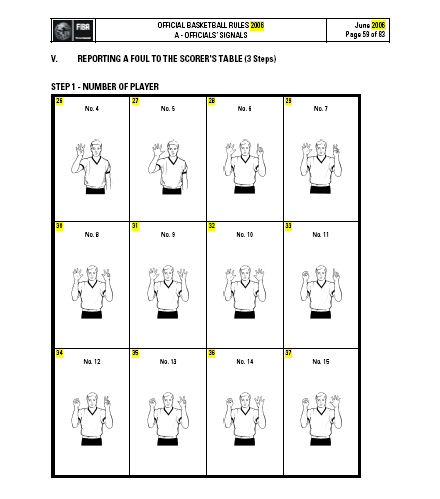 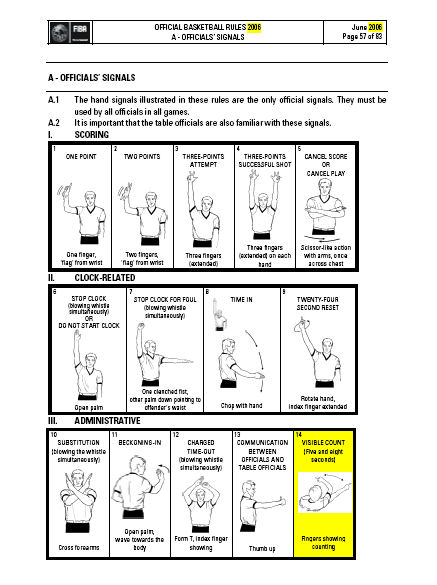 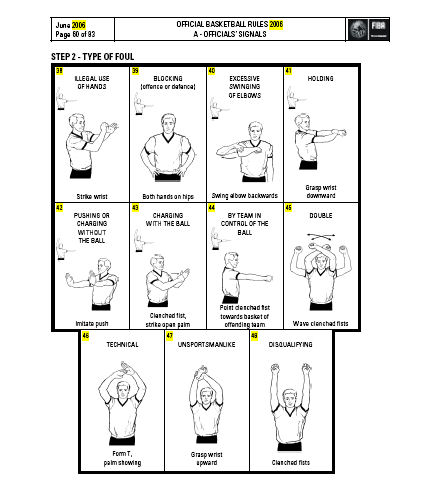 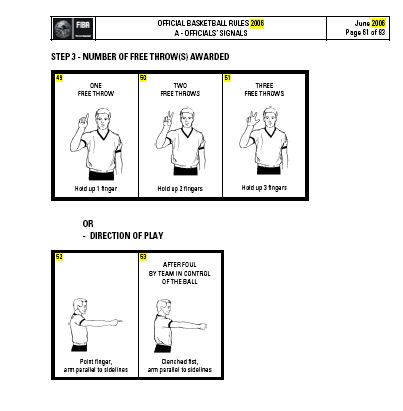 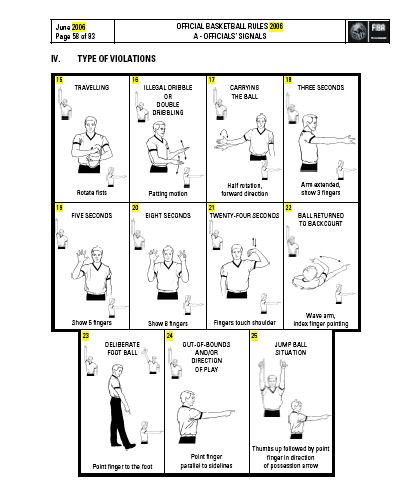 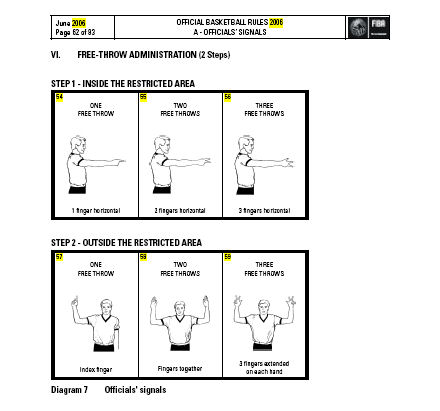